Week 8 - Monday
COMP 2000
Last time
What did we talk about last time?
Finished Tower of Hanoi
Merge sort
Questions?
Project 3
N-Queens Example
N-Queens
Given an N x N chess board, where N ≥ 4 it is possible to place N queens on the board so that none of them are able to attack each other in a given move
Write a method that, given a value of N, will return the total number of ways that the N queens can be placed
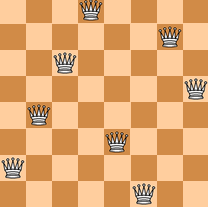 Problem solving approach
We will use recursion to place queens on the board, one row at a time
To save typing, we will use a loop to place the queen at each different column within the row and then recurse
Egad! A loop inside recursion!
It happens.
If we have placed queens on all the rows, we return 1 (a successful placement)
We sum up all the successful placements that our recursive children make
Key observations
We can never have more than one queen in a given row
Instead of using a 2D array, we can just use a 1D array
The array will record which column a queen on a given row uses
Thus, it will be an array of int values
The array for the placement to the right would look like:
	{3, 6, 2, 7, 1, 4, 0, 5}
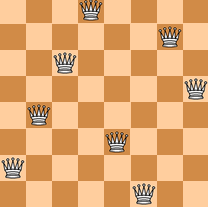 N-Queens algorithm (recursive)
Base case:  (row = 8)
You have placed queens on rows 0-7
Return 1 (a successful placement)
Recursive case: (row < 8)
Keep a sum of the successful placements made by placing in future rows, initially 0
Try to place a queen on columns 0-7
For each successful column placement, recursively try to place queens on the next row and add those successful placements to your sum
Return sum
Helper method
As you place a queen on a row, you'll need a method to check if it's safe
If it isn't safe, there's no reason to recurse
We have set up our program so that no queens can ever be on the same row
We still have to check previous rows to see if they have the same column or diagonal
Checking the column simply means seeing if the number inside the row is the same
Checking the diagonal requires more thought
Use a method with the following signature, where board is the 1D array of int values giving column locations and row is the row you're currently adding to

public static boolean isSafe(int[] board, int row)

You only need to look at the locations before row
Files
Files in Java
At the end of COMP 1600, we briefly mentioned general file I/O
Think of a file as a stream of bytes
It's possible to read data from and write data to files
Files are great because they exist after the program is done executing
Reading from and writing to text files is very similar to reading and writing to the command line (using Scanner and System.out)
Text files
First, we're going to talk about text files
All files are sequences of bytes stored in binary, but in text files, those bytes form human-readable text like words and numbers
Unlike files storing data in binary, working with text files is similar to the command-line I/O we've been doing since before COMP 2000
Examples of text files:
Source code for most programming languages (.c, .java, .py files, etc.)
Plain text files (often with a .txt extension)
Many configuration and log files
File extensions
File extensions have no real meaning
Extensions are part of the name of a file
A file filled with binary data could end in .txt
An audio file could end with .jpg
The OS uses extensions to guess about which program should open a file
Changing the extension changes nothing about a file
Caveat: I've heard that changing an image or audio file extension in macOS will sometimes change the format of the file
In Windows, you should never hide extensions, since doing so allows the OS to lie to you about the file's real name
Reading
Reading from a text file is straightforward
We use Scanner, just like reading from the command line
We just have to create a new File object that gives the file path we want to read from



This code will read from some file called input.txt, as if someone were typing its contents into the command line
Scanner in = new Scanner(new File("input.txt"));
Scanner methods
Recall that we can read correctly formatted text with a Scanner using the following methods
nextInt()		Reads an int value
nextDouble()	Reads a double value
next()			Reads a white-space delimited String
nextLine()		Reads a String up to the next newline (which can 				cause problems if there's a newline left over from 					previous reads)
These methods are usually what you need to get the job done, but there are also nextBoolean(), nextByte(), nextFloat(), nextLong(), and nextShort() methods
Note that all the integer reading methods have a second version that takes a base so that you can read values in bases 2-36
New Scanner powers
When a Scanner is reading from the keyboard, it has no idea what the user will type next
However, when a Scanner  is reading from a file, it can examine the text it hasn't read yet
A number of methods are available to tell you if there's some properly formatted data just ahead waiting to be read:
hasNextInt()		There's an int waiting to be read
hasNextDouble()		There's a double waiting to be read
hasNext()			There's a String waiting to be read
hasNextLine()		There's a line waiting to be read
Such methods are often used in a while loop to keep reading data until the end of the file is reached
Upcoming
Next time…
Writing files
Examples
Error handling
Reminders
Start Project 3
Form teams immediately!
Keep reading Chapter 20